I Am Coming To The Cross
3/4
G/D - SOL

Verses: 3/Chorus
PDHymns.com
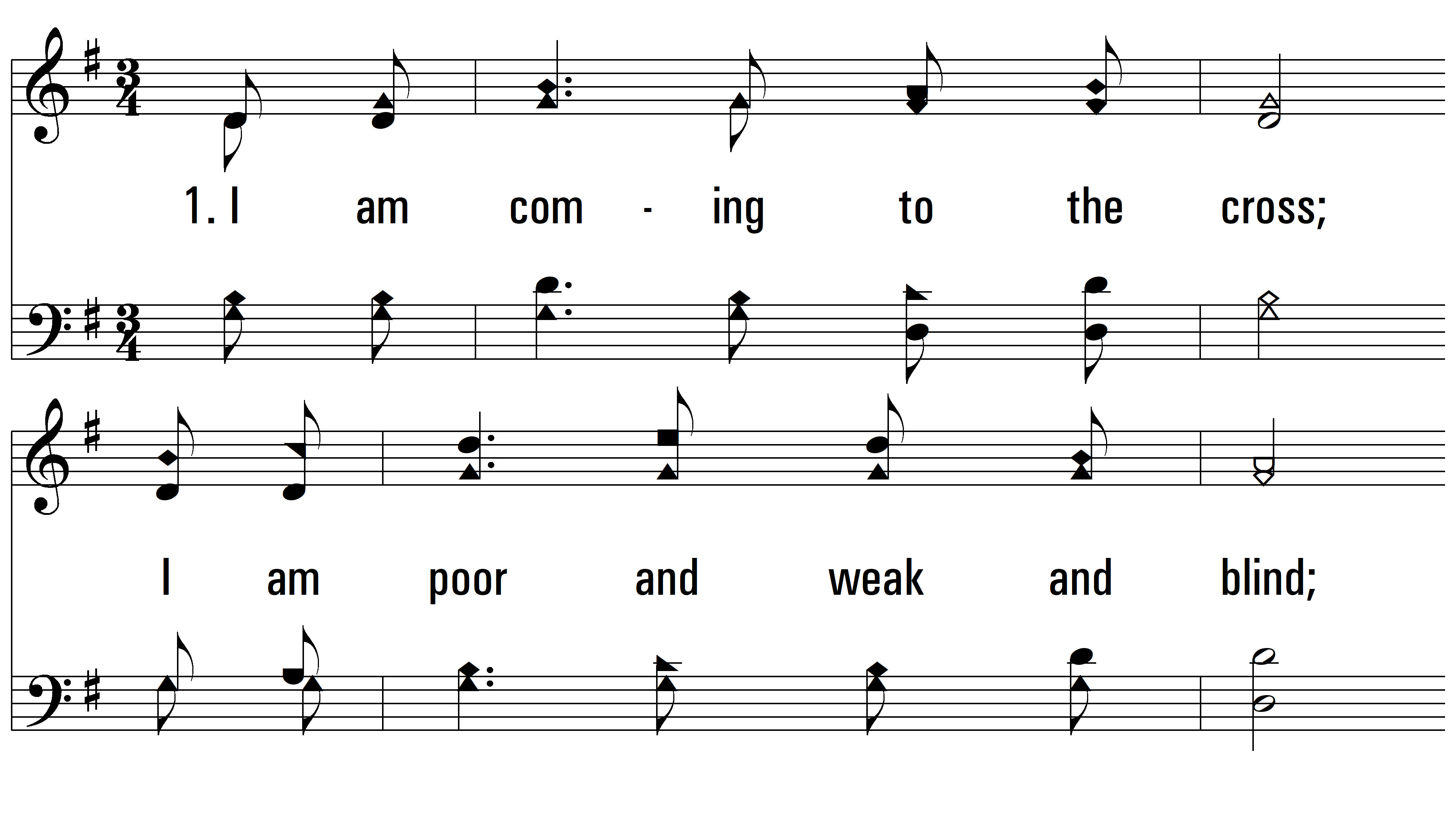 vs. 1 ~ I Am Coming To The Cross
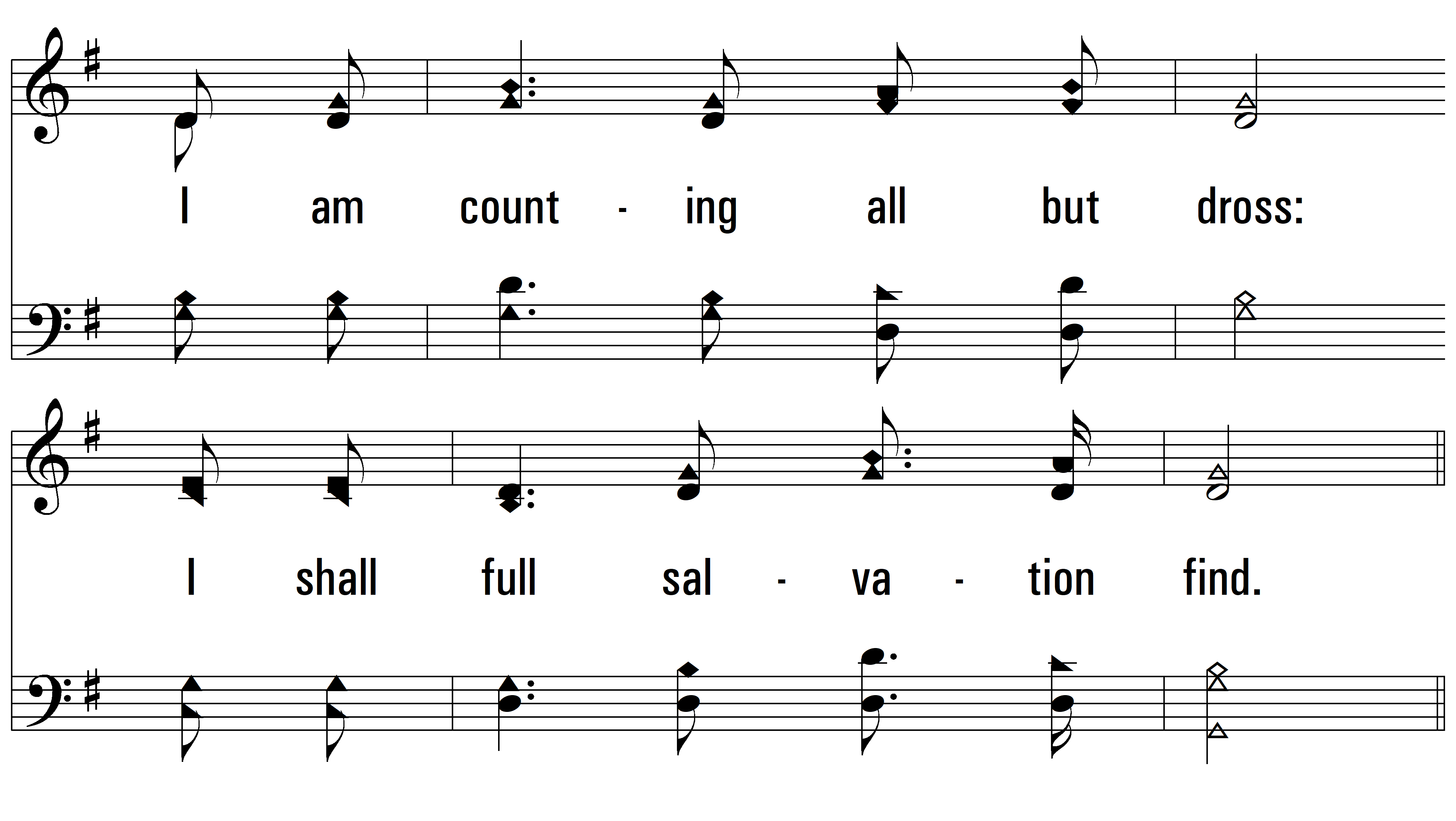 vs. 1
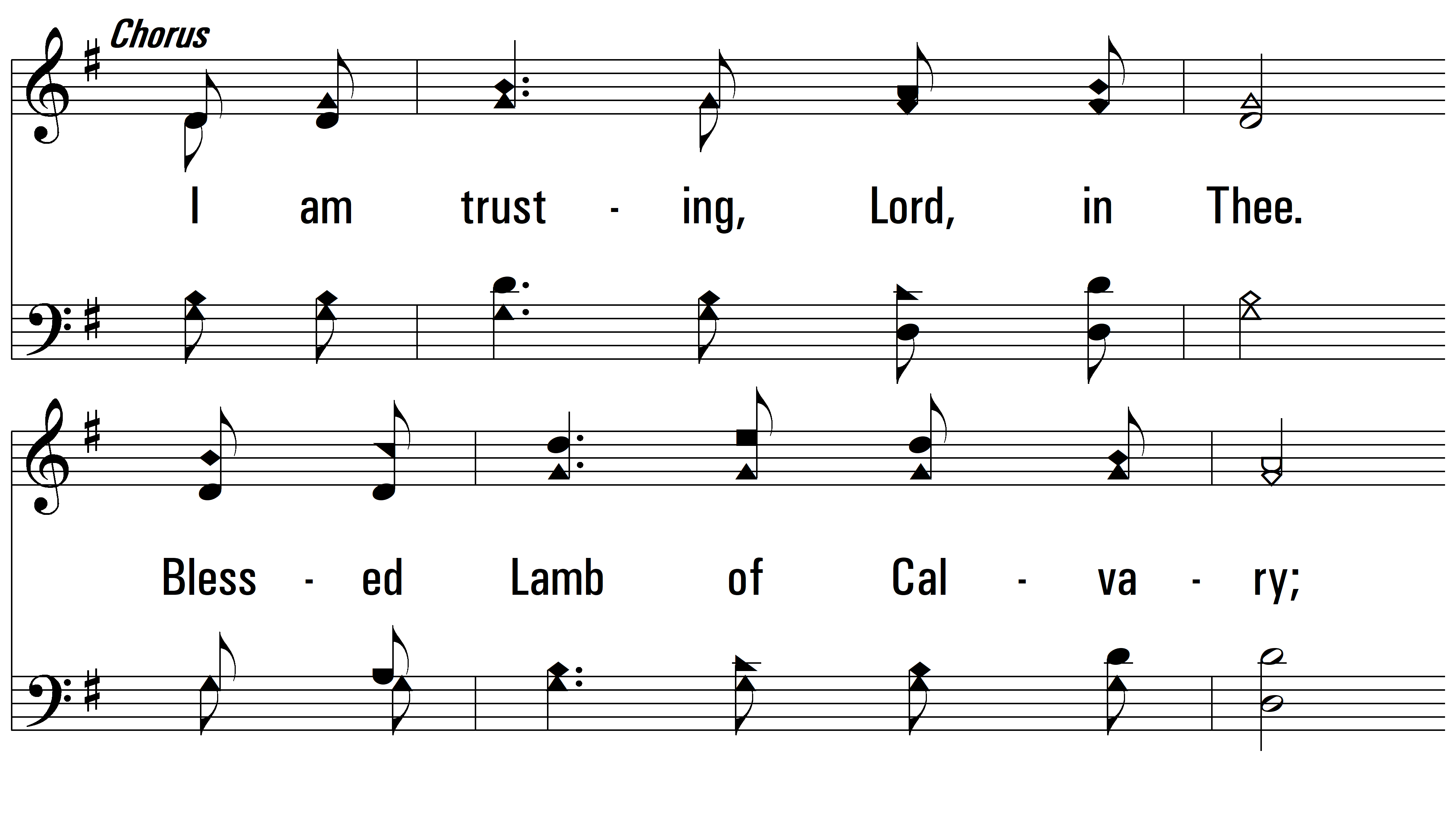 vs. 1
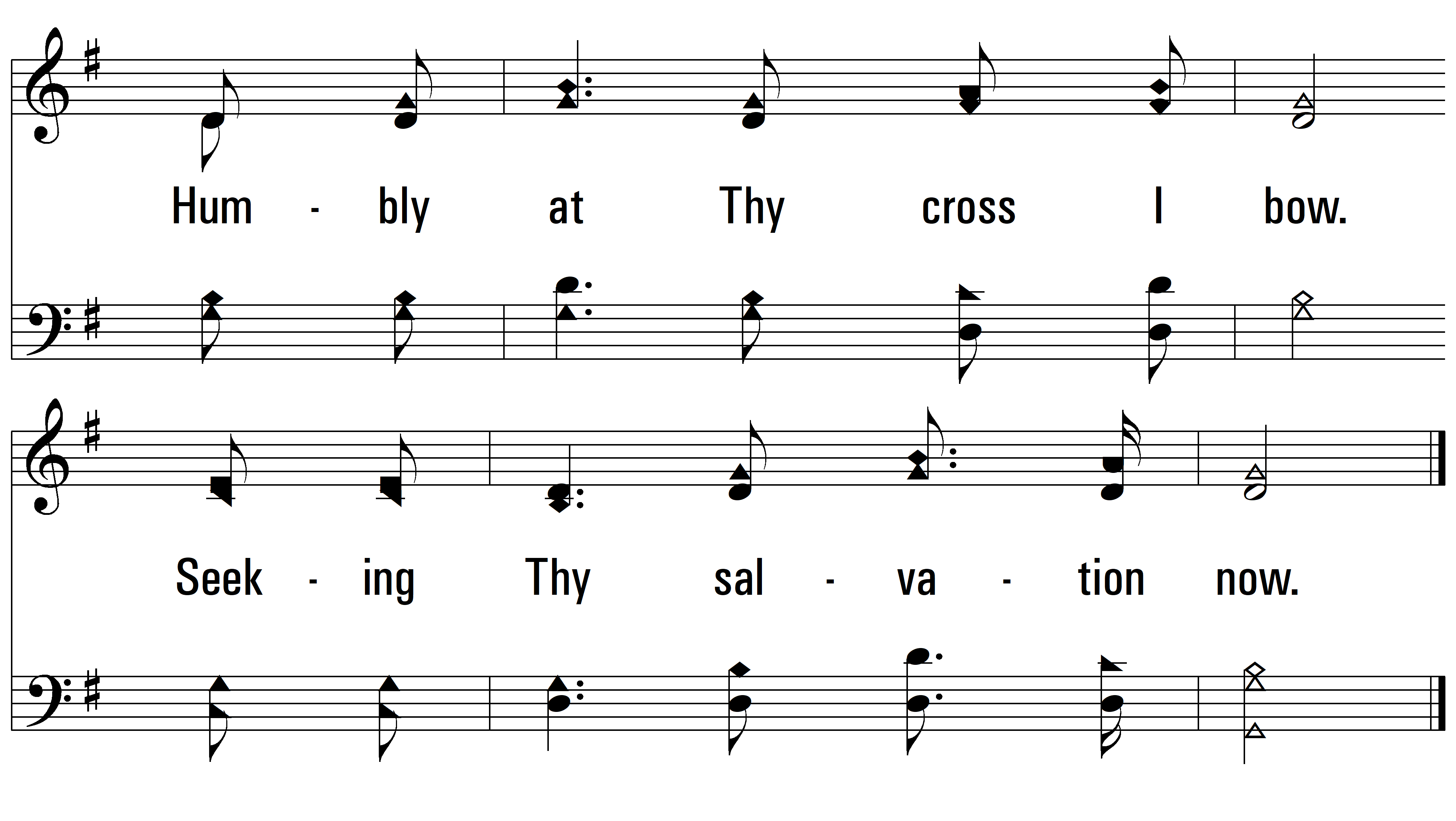 vs. 1
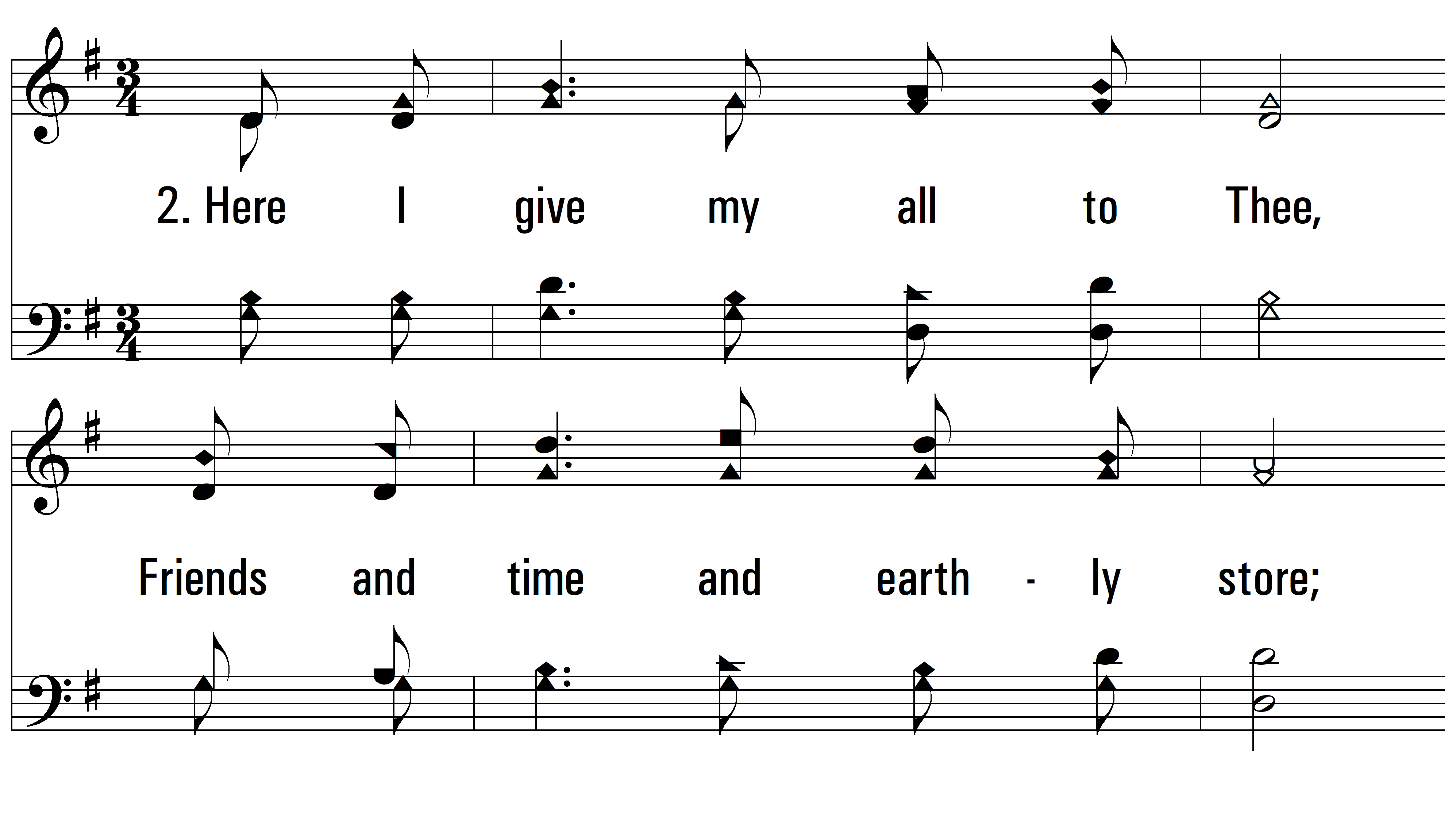 vs. 1 ~ I Am Coming To The Cross
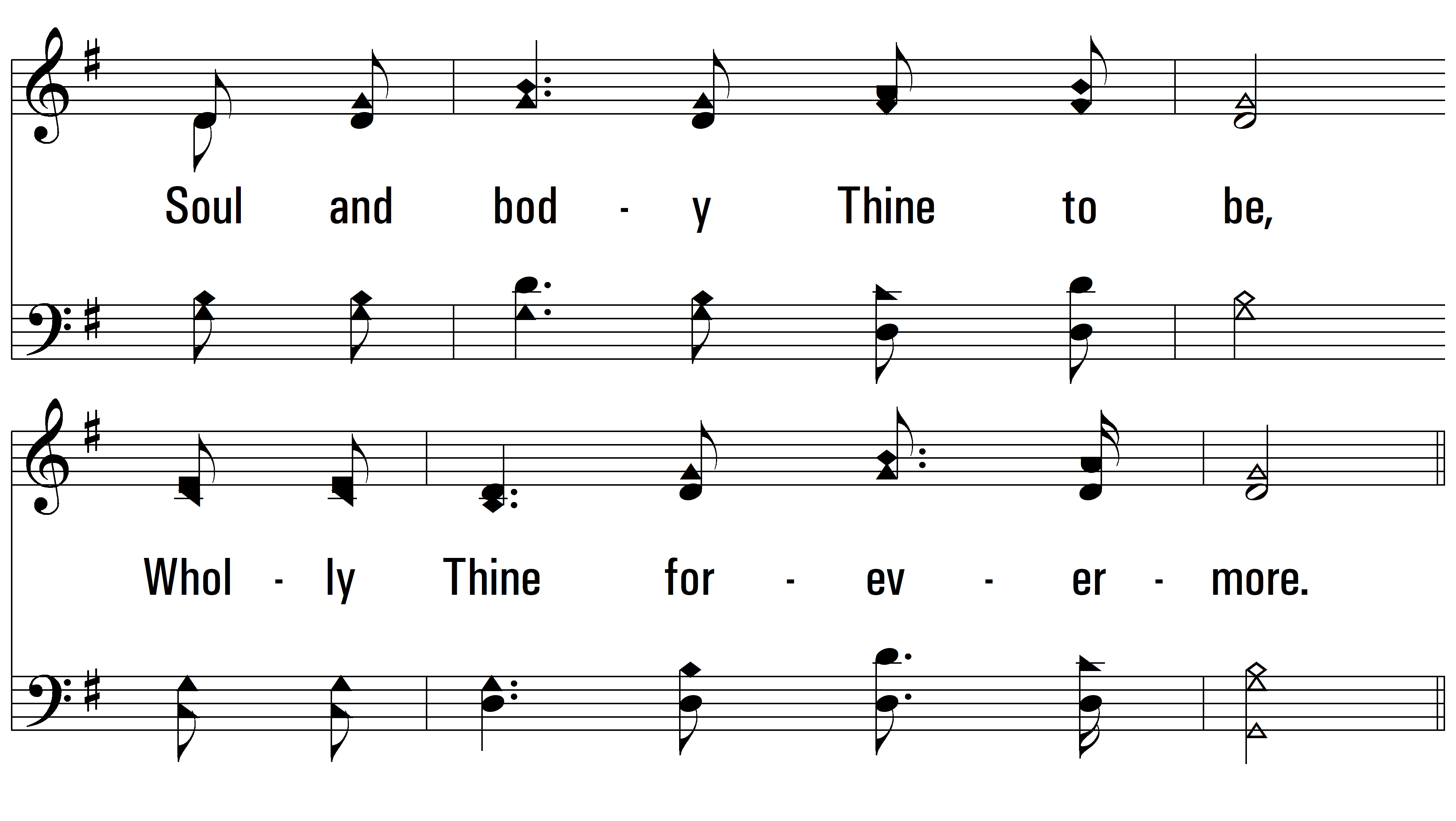 vs. 2
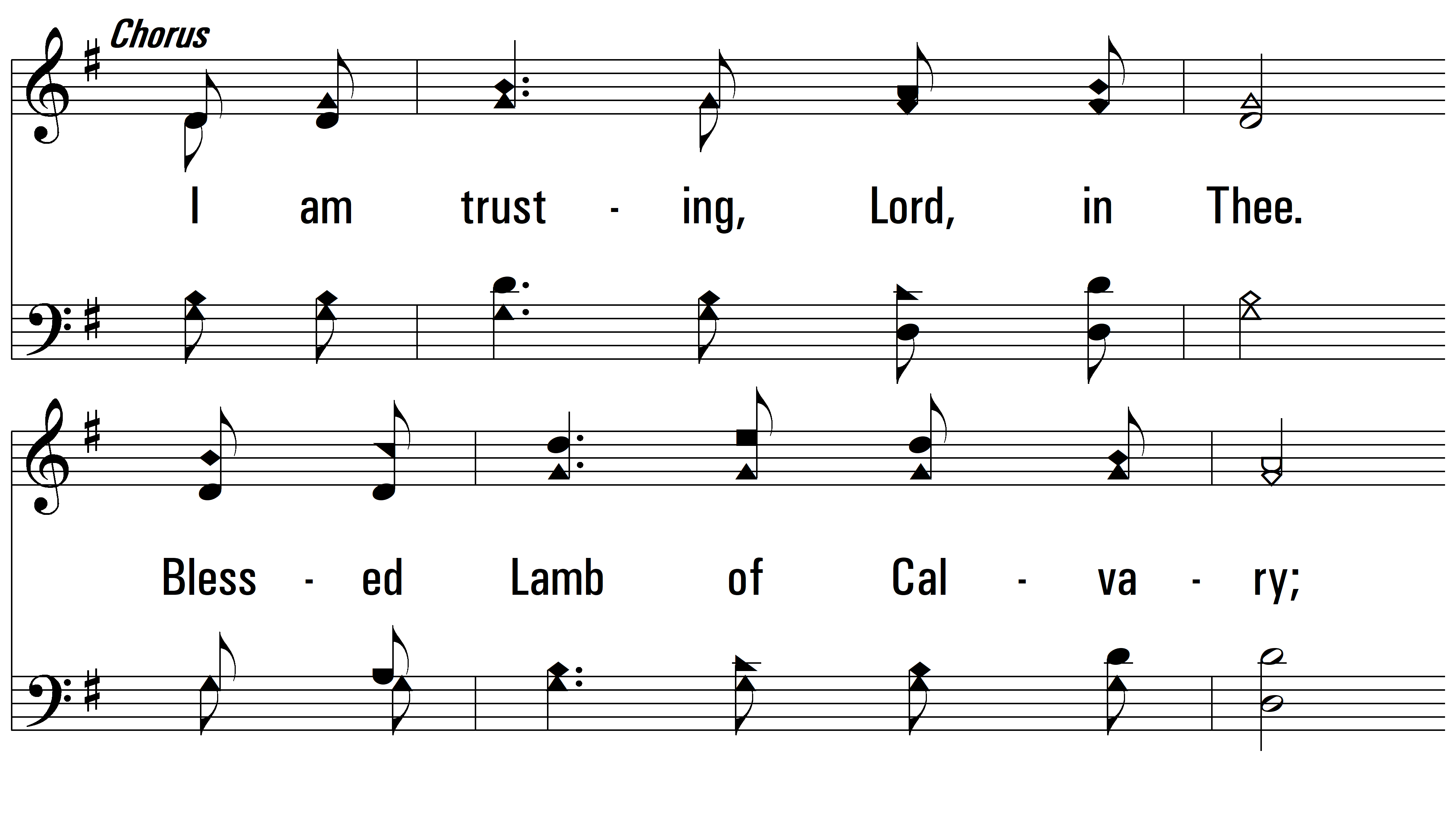 vs. 2
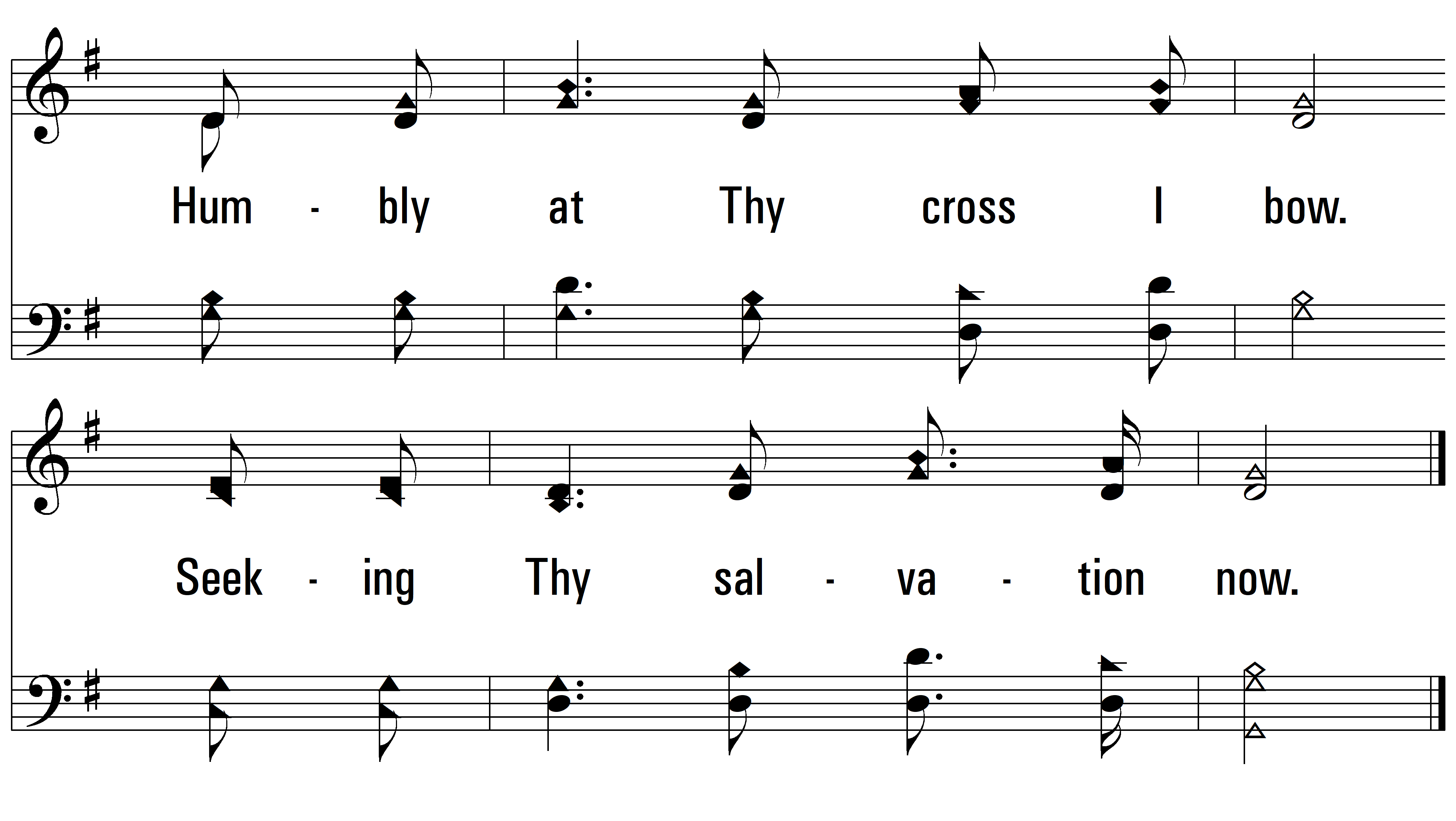 vs. 2
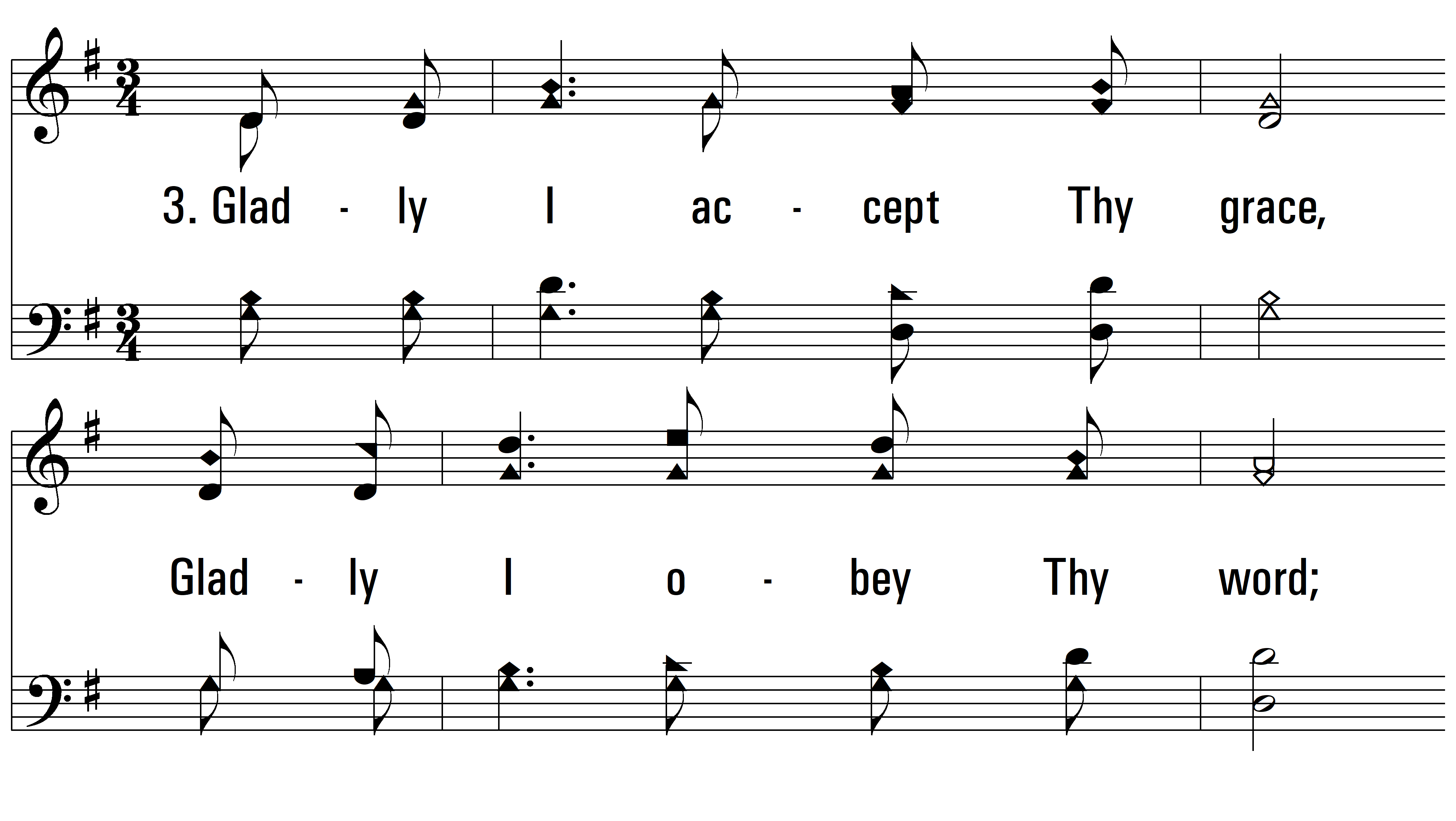 vs. 3 ~ I Am Coming To The Cross
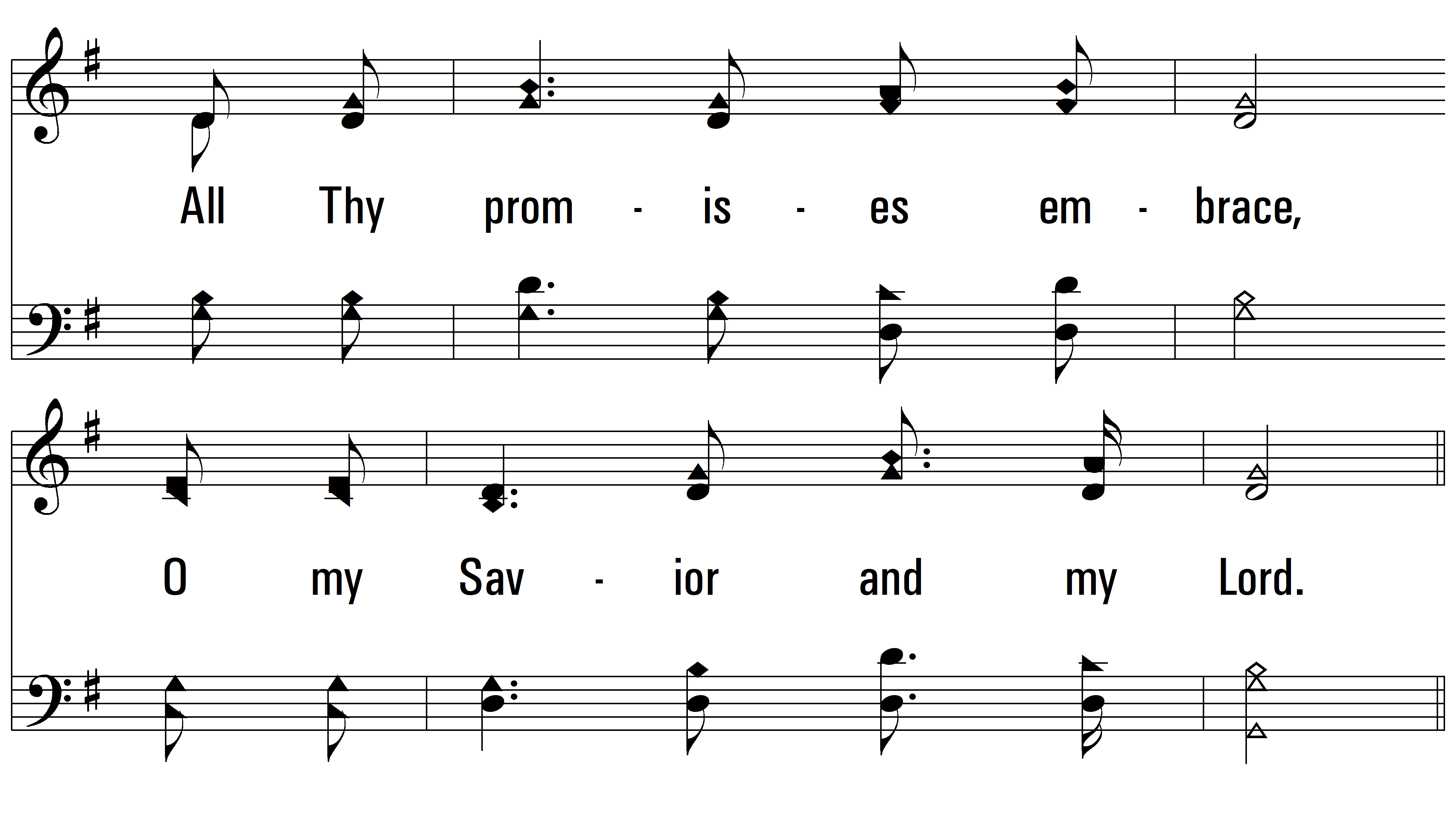 vs. 3
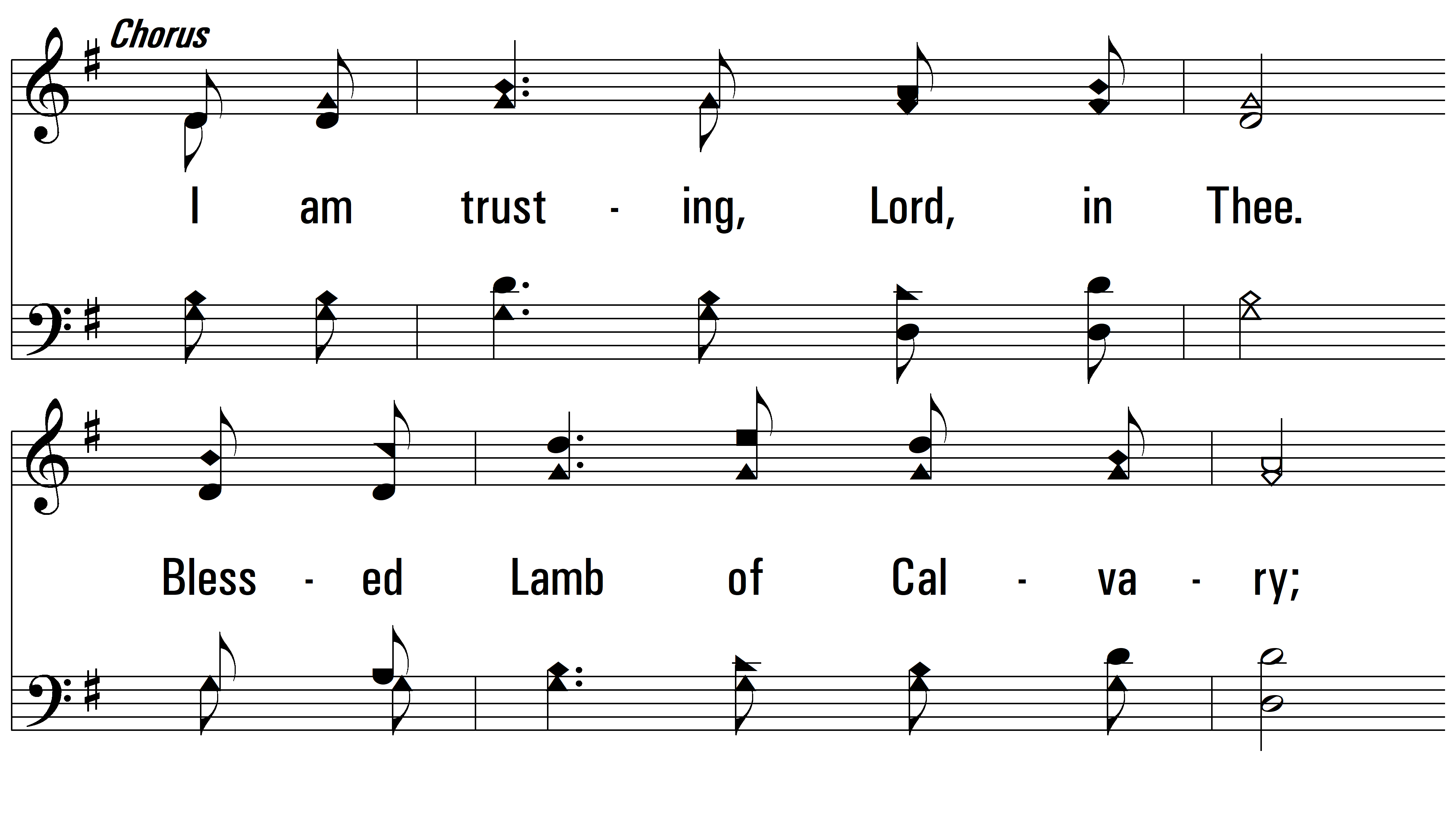 vs. 3
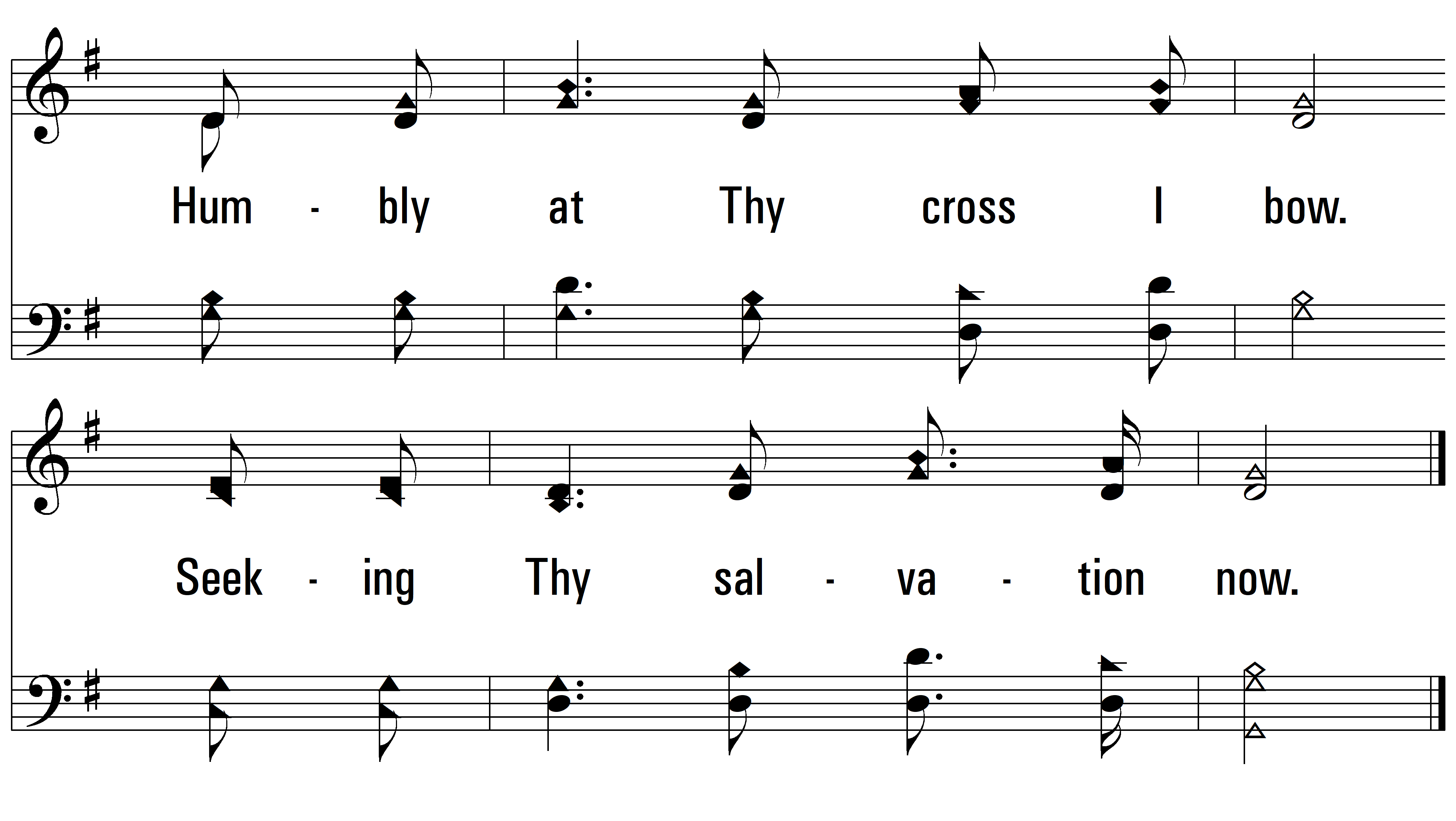 END
PDHymns.com
vs. 3